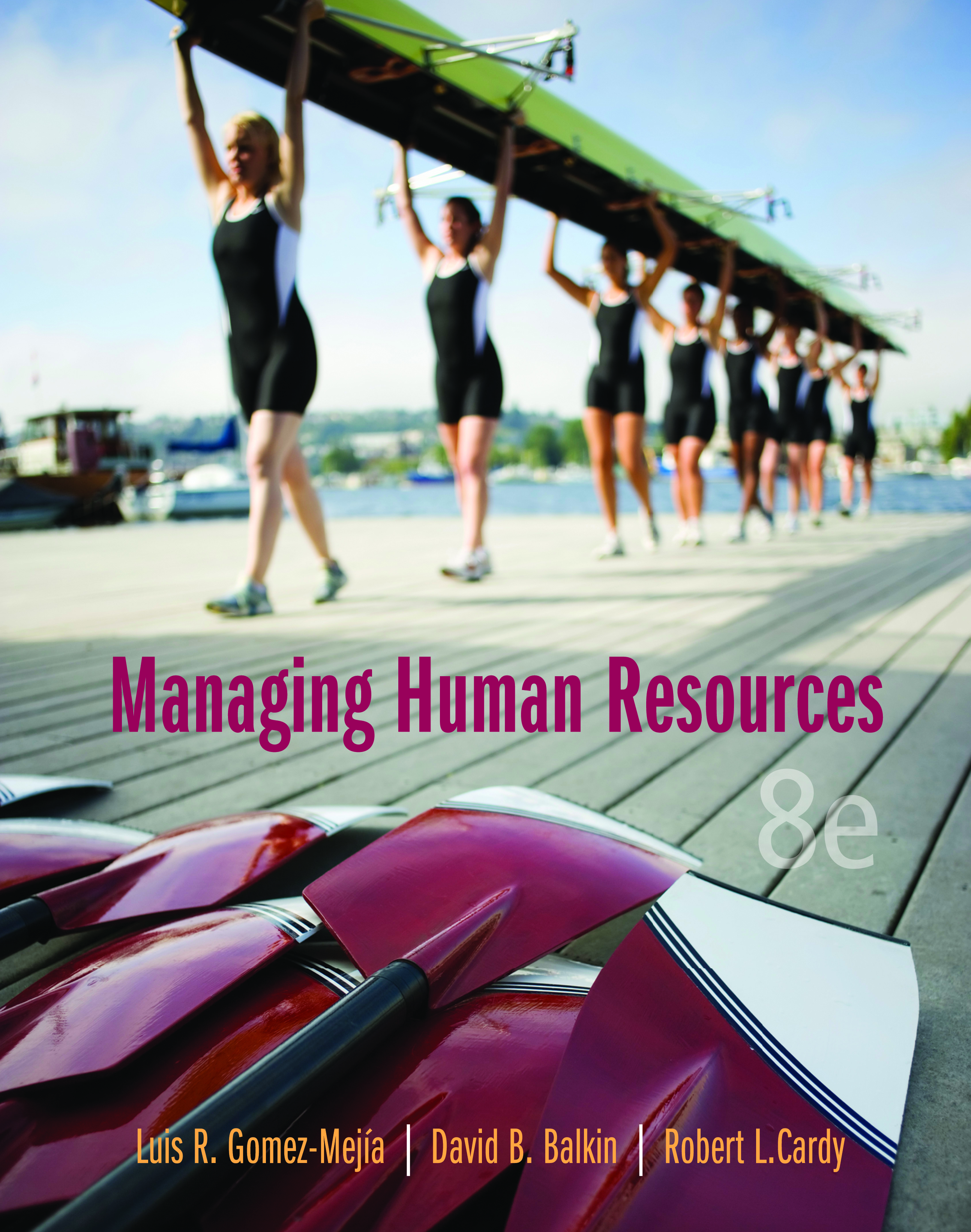 Chapter 13
Developing Employee Relations
Copyright © 2016 Pearson Education, Inc.
13-1
[Speaker Notes: Employee relations is important and a reality within an organization. Sustaining a positive and productive workforce by maintaining and improving the morale in the workplace requires the team of management and HR specialists to understand how to develop effective employee relations.]
Chapter Challenges
Know the roles of the manager and the employee relations specialist
Become aware of developing employee communications
Learn practices for encouraging effective communications
Describe employee recognition programs
Copyright © 2016 Pearson Education, Inc.
13-2
[Speaker Notes: After reading this chapter, you will know the roles of the manager and the employee relations specialist, become aware of developing employee communications, learn practices for encouraging effective communications, and describe employee recognition programs.]
The Managerial Perspective
Strong employee relations leads to highly motivated employees
Keep employees informed of policies and strategies
Listen to employees’ concerns and feelings
Managers and HR specialists should develop communication policies and procedures
Copyright © 2016 Pearson Education, Inc.
13-3
[Speaker Notes: Companies with strong employee relations benefit because their employees are highly motivated to expend their best efforts. In exchange, the employees expect to be treated fairly and recognized for their achievements. To sustain relations, employers must keep employees informed of company policies and strategies. Managers must listen to employees’ concerns and feelings, observe their experiences, and help keep employees informed about changes in the business and the effects of such changes. Finally, managers and HR specialists should develop communication policies and procedures.]
Employee Relations
Employee Relations
Employee Relations Representative
Employee Relations Policies
Copyright © 2016 Pearson Education, Inc.
13-4
[Speaker Notes: Having good employee relations means providing fair and consistent treatment to all employees so that they will be committed to the organization. Companies with good employee relations are likely to have an HR strategy that places a high value on employees as stakeholders in the business. Employees who are treated as stakeholders have certain rights within the organization and can expect to be treated with dignity and respect. 
Employee relations representatives are members of the HR department who ensure that company policies are followed and consult with both supervisors and employees on specific employee relations problems. 
Employee relations policies are designed to communicate management’s thinking and practices concerning employee-related matters and prevent problems in the workplace from becoming serious. Employee relations representatives may also develop new policies that help maintain fairness and efficiency in the workplace]
Developing Employee Communications
Communication
Opportunity to express ideas, facts, feelings
Less opportunity for misunderstandings
Aids in increasing productivity
Allows for feedback
Communication Flows
Downward
Upward
Laterally
Copyright © 2016 Pearson Education, Inc.
13-5
[Speaker Notes: Many companies have found that the key to a good employee relations program is a communication channel that gives employees access to important information and an opportunity to express their ideas, feelings, and information. When supervisors are familiar with employment policies and employees are aware of their rights, there is less opportunity for misunderstandings to arise and productivity to drop. Managers communicate with their employees by walking around and talking to them informally, sponsoring newsletters, and providing a Web site with key employment policies. Employees give feedback to managers through e-mail, memos, meetings, and other forms of face-to-face (in-person) communication.

Employee relations specialists help to maintain both downward and upward communication in an organization. Downward communication is communication that allows managers to implement their decisions and to influence employees lower in the organizational hierarchy. Upward  communication  is communication that allows employees at lower levels to communicate their ideas and feelings to higher-level decision makers. Lateral communication is the flow of communication across departments and employees (there is not an authority component).]
The Communication Process
13-6
Copyright © 2016 Pearson Education, Inc.
[Speaker Notes: This slide presents a simple representation of the communication process within an organization. Communication starts with a sender, one who is sending or delivering the message to a receiver (audience). The encoding process is the receiver composing and creating the message, and the decoding process is the receiver understanding or interpreting the message. Feedback happens both ways, and noise is any interference that hinders the communication process.]
How to Communicate Useful Feedback to Employees
Focus on specific behaviors
Keep the feedback impersonal
Give the feedback at the appropriate time
Focus negative feedback on behaviors that can be controlled by employee
13-7
Copyright © 2016 Pearson Education, Inc.
[Speaker Notes: Here are some ways to communicate useful feedback to subordinates and other employees. When communicating feedback, it is helpful to focus on specific behaviors. Keeping the feedback impersonal and on the problem or issue itself will help the employee relations within the organization. Timeliness or careful consideration of when feedback is given is very important, as the manager should consider the time at which the employee will be most receptive. Finally, it is best to focus on the behavior and not the employee.]
Encouraging Effective Communication
Information Dissemination Programs
The Employee Handbook
Written Communication
Audiovisual Communication
Electronic Communication
13-8
Copyright © 2016 Pearson Education, Inc.
[Speaker Notes: When working with supervisors and managers, employee relations representatives can aid effective communications by developing and maintaining three types of programs: information dissemination, employee feedback, and employee assistance. 
Information dissemination programs: Information is a source of power in organizations. Today, organizations depend more on knowledge workers (programmers, writers, educators) to transform information into a product or service and need large amounts of information to do their jobs effectively. Information dissemination involves making information available to decision makers, wherever they are located. 

The employee handbook  is probably the most important source of information that the HR department can provide. It sets the tone for the company’s overall employee relations philosophy, informing both employees and supervisors about company employment policies and procedures and communicating employee rights and responsibilities.  Additionally, employee handbooks can help prevent or solve problems in the workforce. 

Written communication can be in the form of memos, financial statements, newsletters, and bulletin boards. Written communication is documented records and information needed to inform employees of important policies, news, and other information needed within the company. 

Audiovisual communication is the use of audio and video equipment to allow people to participate in meetings even when they are a great distance away from the conference location or one another.

Electronic communication includes voicemail, e-mail, and instant messaging that occurs within organizations. Advances in electronic communications have made interactive communications possible even when the sender and receiver are separated by physical distance and busy schedules.]
Guidelines for E-Mail
Establish an e-mail improvement team
Create electronic files
Set up a common folder
Shut down computer notifications
Monitor e-mails 
Protect sensitive documents
Acknowledge e-mails
Establish e-mail policies
13-9
Copyright © 2016 Pearson Education, Inc.
[Speaker Notes: Firms that set up e-mail systems with the idea of boosting productivity are sometimes dismayed to find that they are actually decreasing productivity. Here are some guidelines for using email productively:
Establish an e-mail improvement team
Create electronic files
Set up a common folder
Shut down computer notifications
Monitor e-mails 
Protect sensitive documents
Acknowledge emails
Establish e-mail policies]
Facilitating Effective Communication
Multimedia technology
Meetings
Retreats
Informal communications
Cliques
MBWA
13-10
Copyright © 2016 Pearson Education, Inc.
[Speaker Notes: Facilitating effective communication can come in many formats. Some types include the following:
Multimedia technology integrates voice, video, and text, all of which are encoded digitally and can be transported on fiber-optic networks, making it possible to interact with video images of employees located across the country or around the world as if they are in the same room. The next slide will look at the use of multimedia technology through telecommuting. 

Meetings are opportunities for face-to-face communication between two or more employees and are guided by a specific agenda. Formal meetings facilitate dialogue and promote the nurturing of personal relationships, particularly among employees who may not interact frequently because they are separated by organizational or geographic barriers. 

Retreats are extended meetings in which the company takes employees to a relaxing location, such as a mountain lodge or seaside resort, where they mix business with recreational activities such as golf, tennis, or sailing. 

Informal communication, sometimes called the “grapevine,” consists of information exchanges without a planned agenda that occur informally among employees.

Cliques often form among employees who are similar to each other, which results in the exclusion of those who are different on factors such as age, race, gender, or ethnicity. 

Management by walking around (MBWA) is a technique in which managers walk around and talk to employees informally to monitor informal communications, listen to employee grievances and suggestions, and build rapport and morale.]
Key to Managing Telecommuters
Carefully select telecommuters 
Maintain schedules and deadlines
Hold regular check-ins
Ensure working technology
Hold occasional face-to-face meetings
Define performance expectations
Telecommuting does not have to be contractually permanent
Copyright © 2016 Pearson Education, Inc.
13-11
[Speaker Notes: Another application of multimedia technology is in telecommuting, a trend that is already changing the face of companies across the nation. More and more employees are working with company-equipped computer systems and faxes in their homes. This slide represents the managerial implications of this new workplace development.]
Managerial Behaviors That Promote Interpersonal Trust
Act with discretion and keep secrets
Be consistent between word and deed
Engage in collaborative communication
Ensure that decisions are fair and transparent 
Demonstrate loyalty to other employees
Copyright © 2016 Pearson Education, Inc.
13-12
[Speaker Notes: The way managers behave in the workplace communicates their trustworthiness to other employees. Here are some examples of trustworthy behaviors that managers can engage in to build trust with others.]
Employee Feedback Programs
Employee Attitude Surveys
Appeals Procedures
Appeals Procedures
Copyright © 2016 Pearson Education, Inc.
13-13
[Speaker Notes: An employee feedback program  is designed to improve employee communications by giving employees a voice in policy formulation and making sure that they receive due process on any complaints they lodge against managers. 

Employee attitude surveys are formal anonymous surveys designed to measure employee likes and dislikes of various aspects of their jobs. They ask employees how they feel about the work they do, their supervisors, their work environment, their opportunities for advancement, the quality of the training they received, the company’s treatment of women and minorities, and the fairness of the company’s pay policies.

Appeals procedures allow employees to voice their reactions to management practices and to challenge management decisions. Some of the most common management actions appealed by employees are:
The allocation of overtime work
Warnings for safety rule violations
The size of merit pay increases
The specification of job duties
The employer’s reimbursement for medical expense claims filed by employees
Performance evaluations 

Other ways in which appeals are conducted in organizations include:
Having an open-door communication policy
Having speak-up programs
Having an ombudsman
Having union grievance procedures]
Employee Assistance Program (EAP)
Symptoms of Troubled Employee
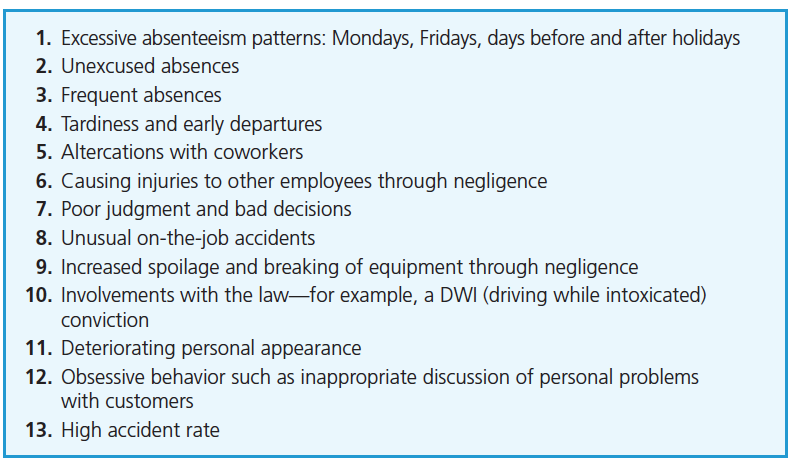 13-14
Copyright © 2016 Pearson Education, Inc.
[Speaker Notes: Employee assistance programs (EAPs) help employees cope with personal problems that are interfering with their job performance. These problems may include alcohol or drug abuse, domestic violence, elder care, AIDS and other diseases, eating disorders, and compulsive gambling. 
Symptoms of troubled employees include those listed in this slide. 

It is important for management to recognize problems or potential problems within the organization. There are steps to an effective employee assistance program:
1. Identify the troubled employee.
2. Refer the employee to EAP counseling and outline termination (for alcohol and drug use) if assistance isn’t taken.
3. Resolve the problem and the employee continues to work.
4. The outcome of the treatment: Assess whether treatment/counseling is successful and, if not, termination may be the next step.]
Employee Recognition Programs
Suggestion Systems
Recognition Awards
13-15
Copyright © 2016 Pearson Education, Inc.
[Speaker Notes: Companies operating in global markets need employees who continuously improve the way they do their jobs to keep the company competitive. Employees are more likely to share their ideas for work improvements when managers give them credit for their contributions. 

Employee recognition programs are programs that reward employees for their ideas and contributions. These programs can enhance employee relations by communicating that the organization cares about its employees’ idea and contributions. 

Suggestion systems are designed to solicit, evaluate, and implement suggestions from employees and then reward the employees for worthwhile ideas. Managers should adhere to certain guidelines when designing a suggestion system. They should:
Provide a simple, easy process for submitting suggestions
Use a suggestion committee to evaluate suggestions
Implement accepted suggestions
Make the value of the reward proportional to the suggestion’s benefit to the company
Let the HR department track and manage suggestions

Recognition awards give public credit to people or teams that make outstanding contributions to the organization. Recognition awards might include:
A company picnic
T-shirts, coffee mugs, or other company logoed items
Paid night outings
Plaques
Donations in the employee’s name]
Summary and Conclusions
The Roles of the Manager and the Employee Relations Specialist
Developing Employee Communications
Encouraging Effective Communication
Employee Recognition Programs
13-16
Copyright © 2016 Pearson Education, Inc.
[Speaker Notes: To summarize, good employee relations require fair and consistent treatment of employees. Keys to effective relations are developing and communicating with the organization. The roles of the manager and HR specialist are key to implementation of effective employee relations programs. Finally, employee recognition programs help promote positive employee relations.]
Pearson Education, Inc.Copyright
Copyright © 2016 Pearson Education, Inc.
13-17